RAPPORTI TRA LE ARTI 01
A.A. 2022/23
Prof. T. Patetta
Ottobre 2022, San Marco
Musica e architettura: spazi per i suoni (acustica delle chiese, teatri e sale da concerto)
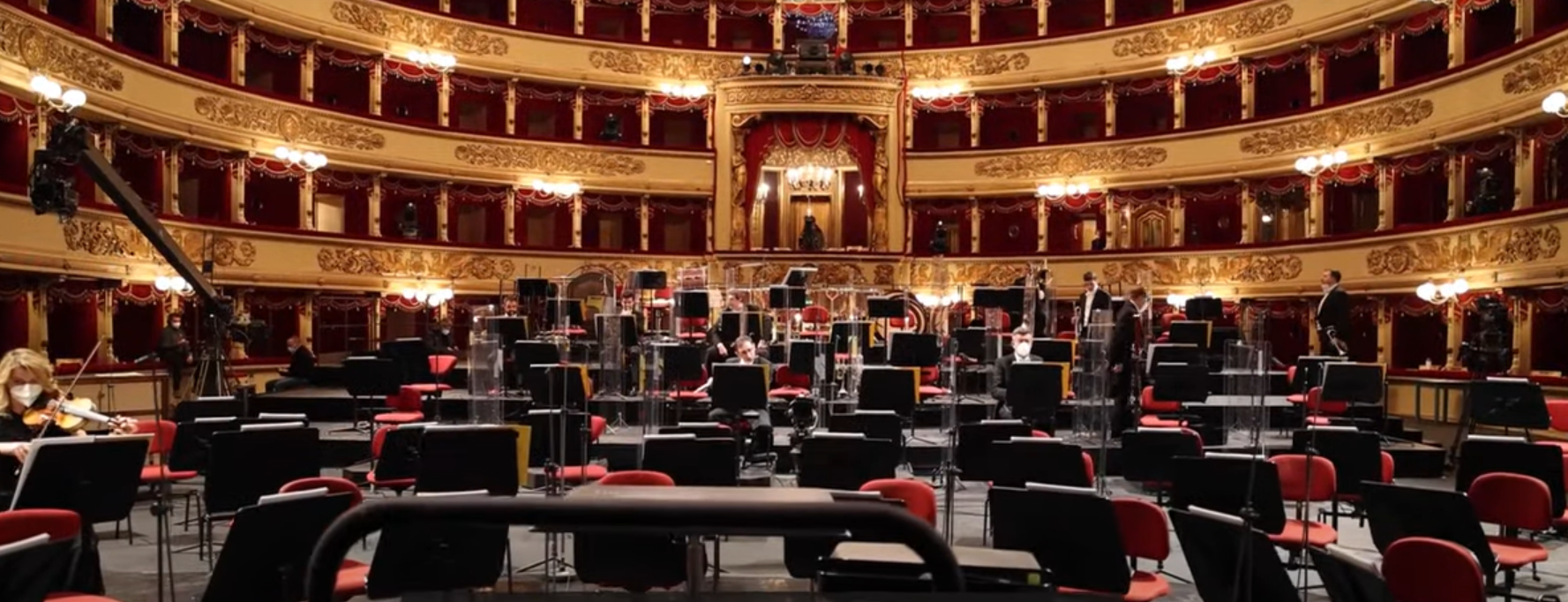 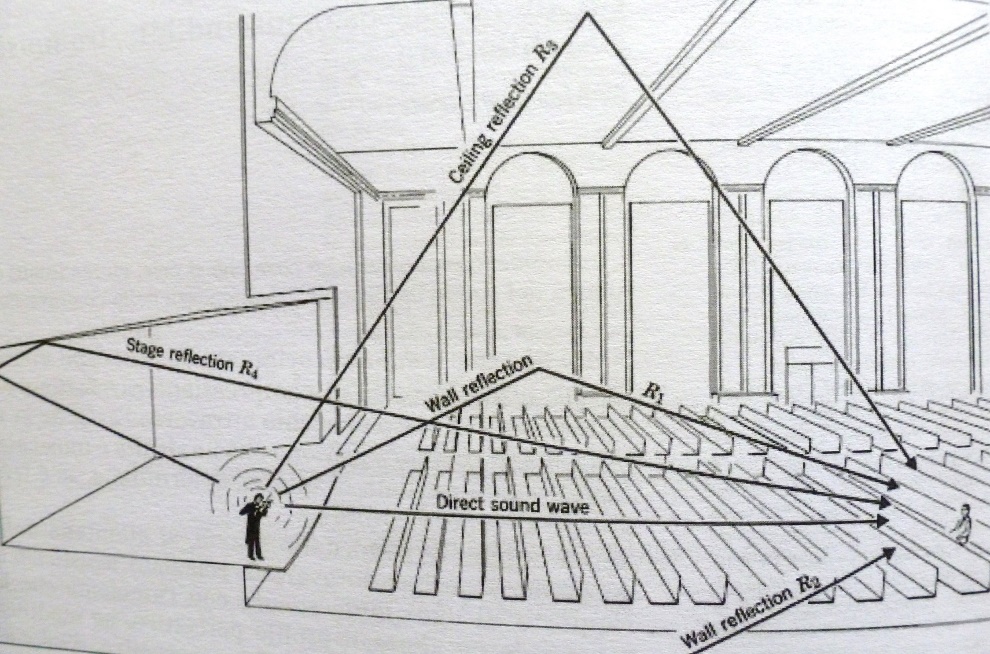 Prove del 1867, orchestra e due cori suonano e cantano, Verdi e alcuni collaboratori provano nelle quinte, nei palchi, l’acustica. Verdi nota quando ci sono dei livelli o accenti che devono essere corretti..
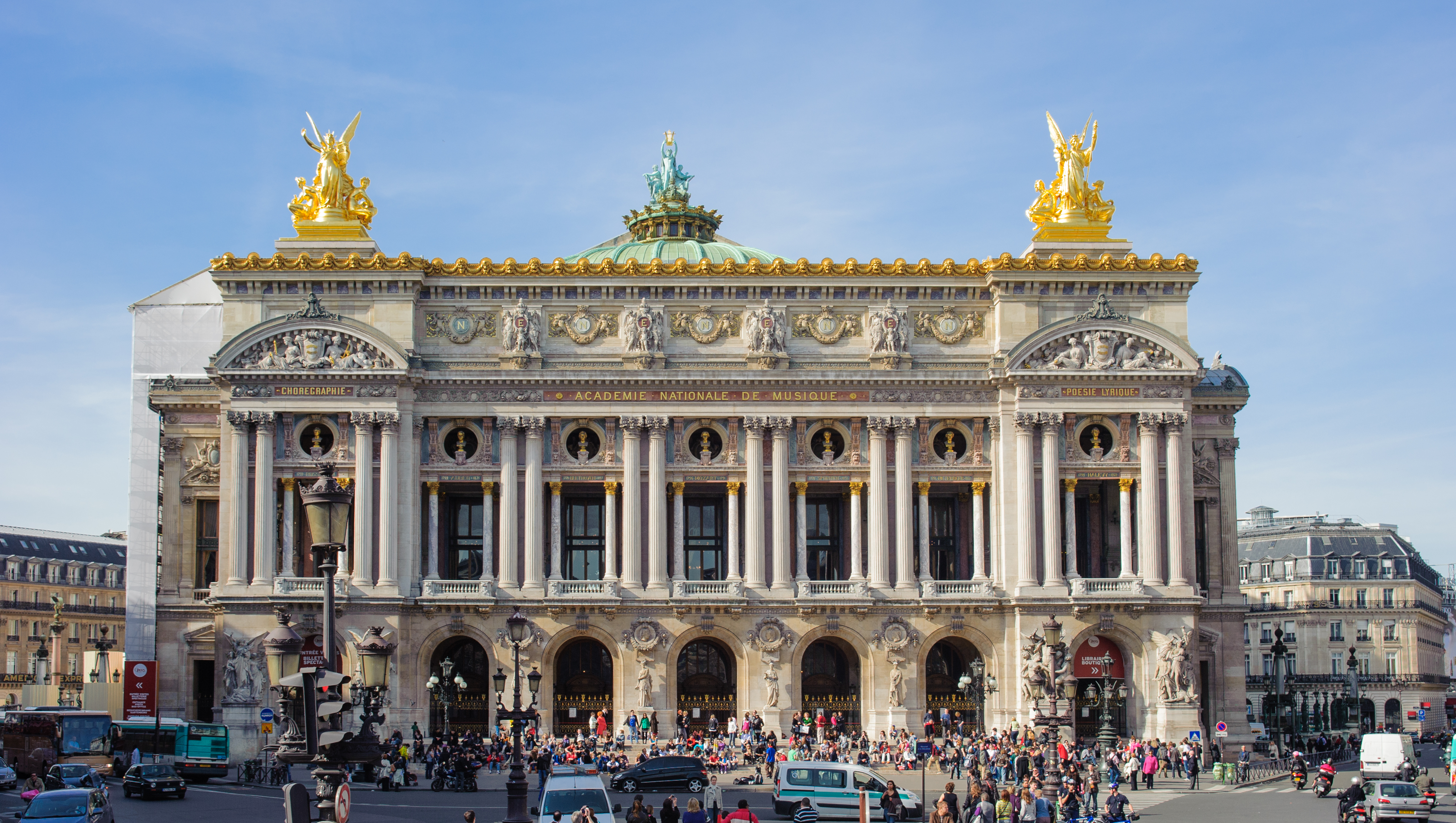 Charles Garnier, spaccato trasversale dell’Opéra di Parigi (1861-75).Theodor Hansen, sala del Musikverein di Vienna (1868).
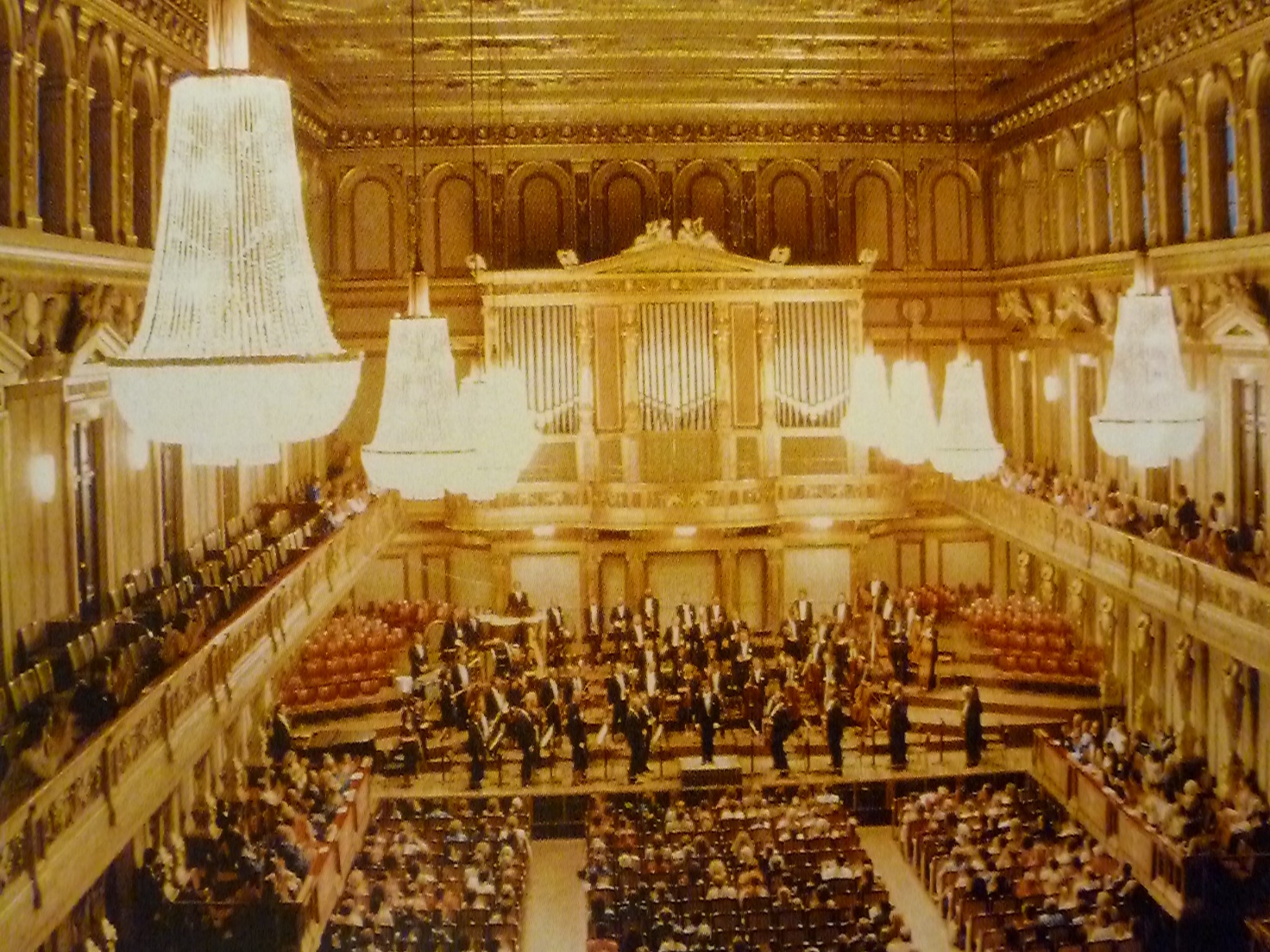 Wagner, «Sul dirigere», 1869
Da Beethoven cambiamenti tecnici e interpretativi
Si confronta con Mendelssohn direttore
Esatto stacco del tempo, e respirazione (cantando)
Conosce Sinf. Beeth. a Parigi (Habeneck: tempo giusto)
Figura interprete: es. Liszt ha rivelato a Wagner Bach «al punto che ora so infallibilmente cosa devo pensarne, posso comprenderlo…senza fraintendimenti…»
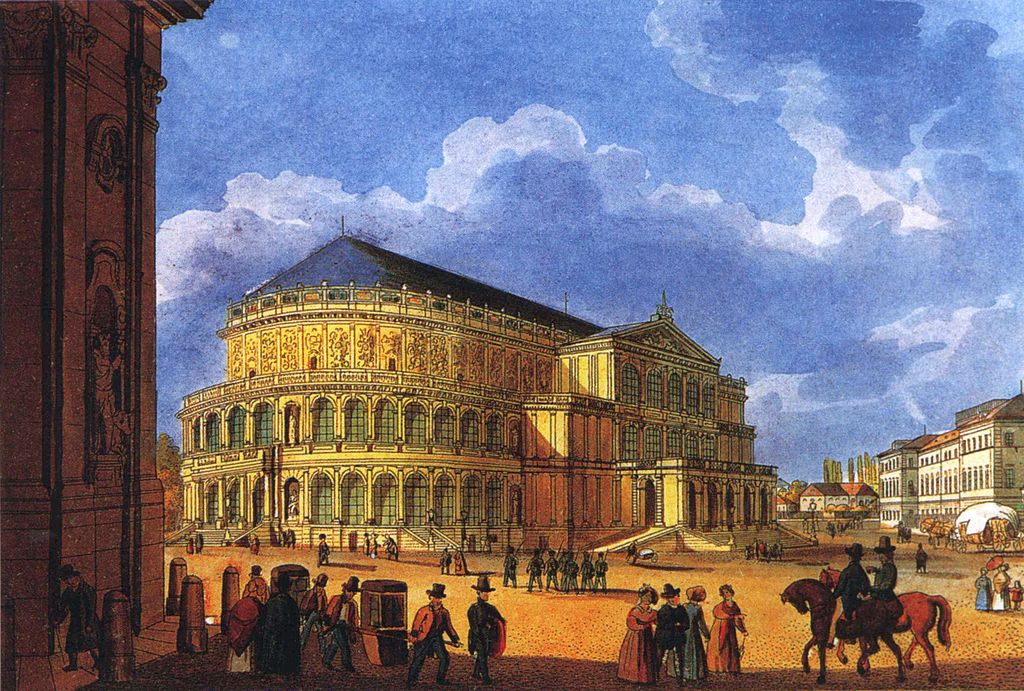 Nel primo teatro di Dresda il giovane Wagner dirige vari concerti e opere
Berlioz si adatta allo spazio 
Wagner crea uno spazio per la sua musica
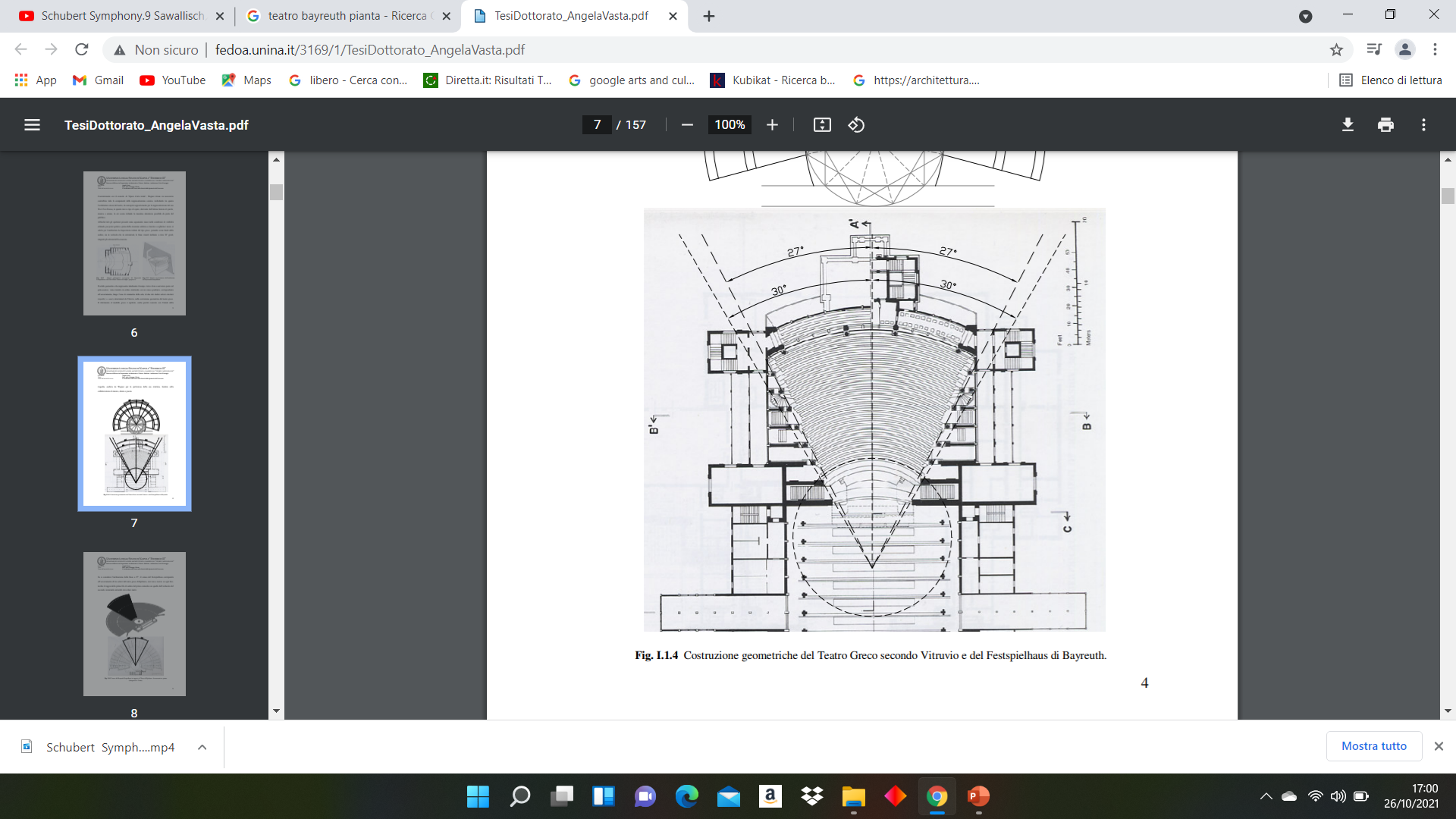 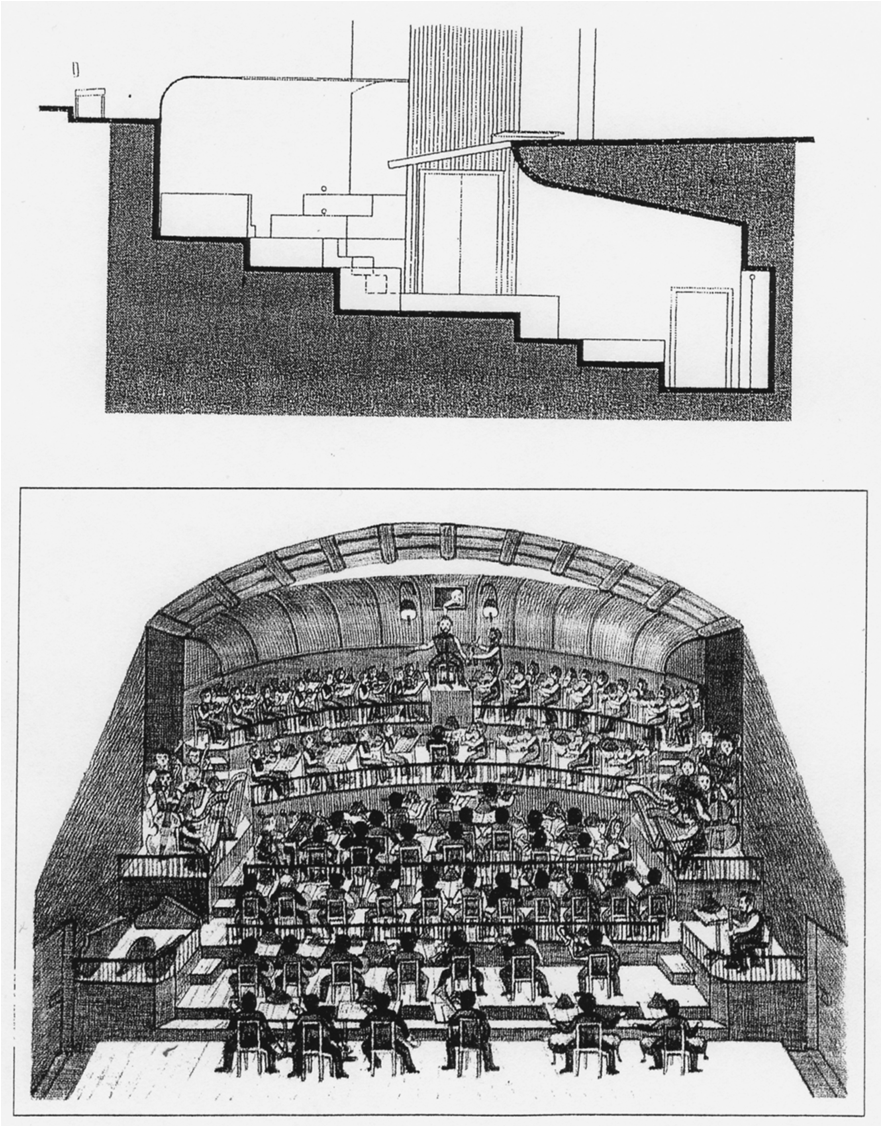 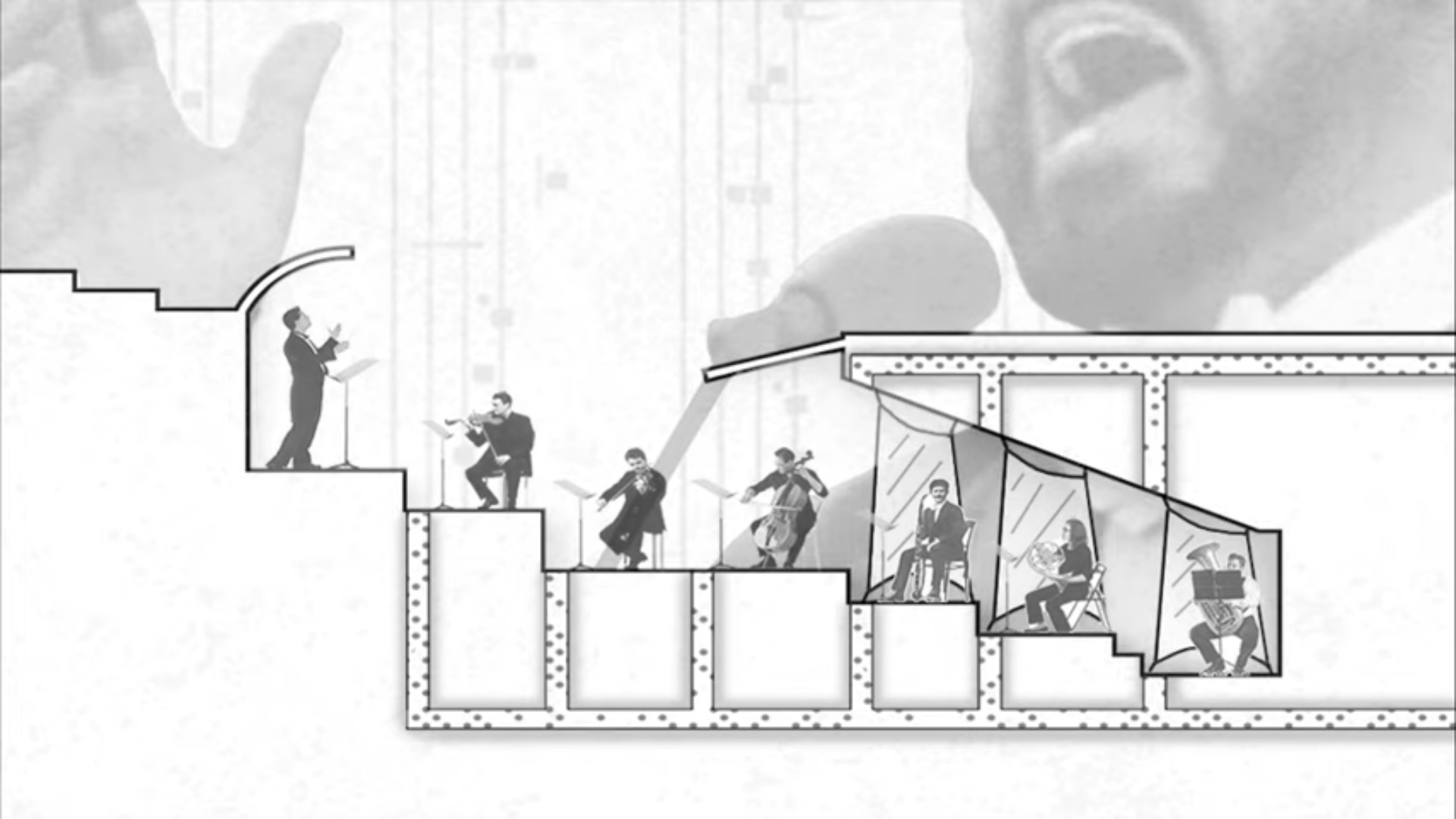 SINFONIA DANTE
Liszt annota nel primo mov. della Dante che un certo passaggio «inteso come una risata blasfema» Presa da battuta 38 (sin.)
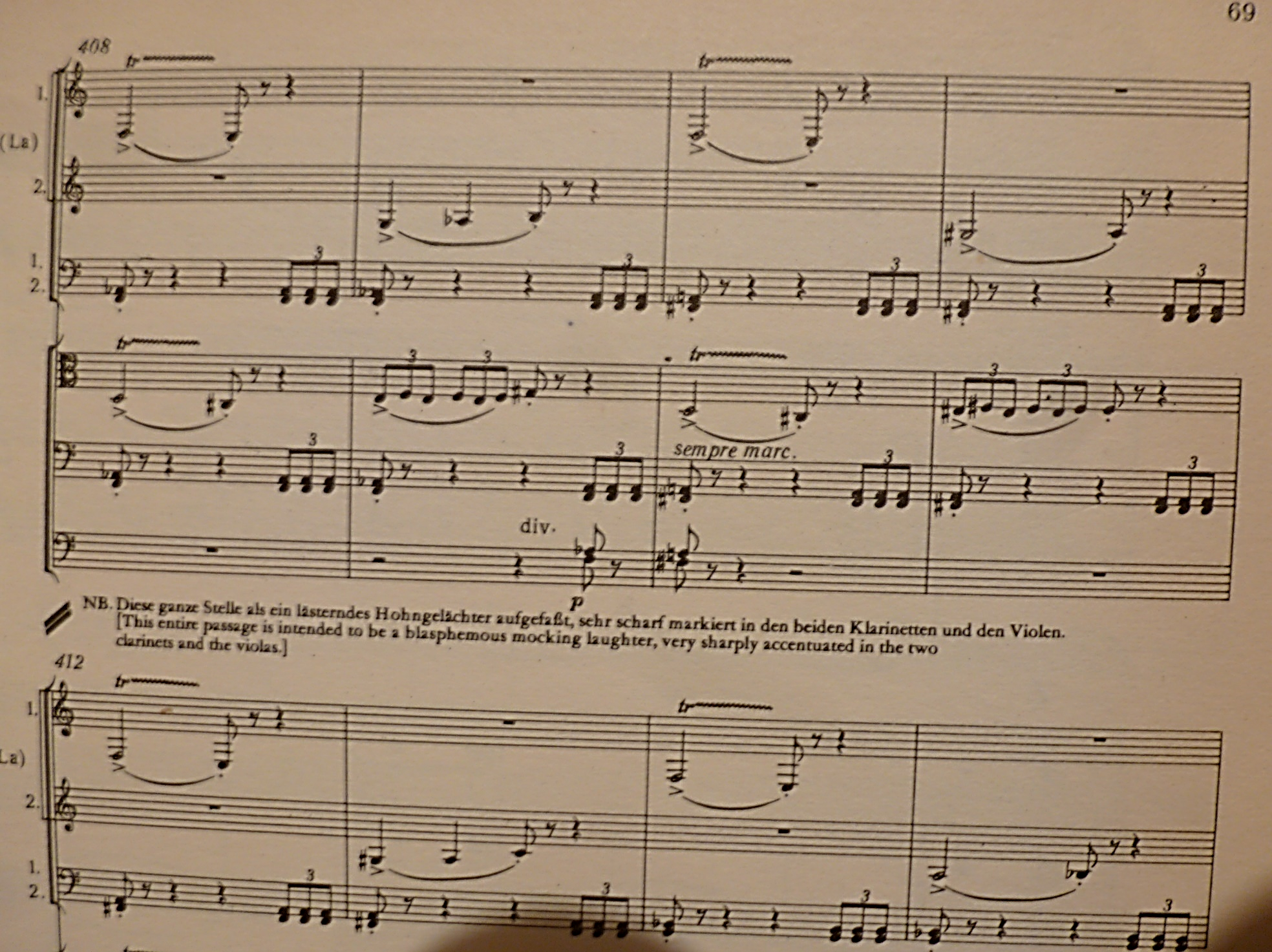 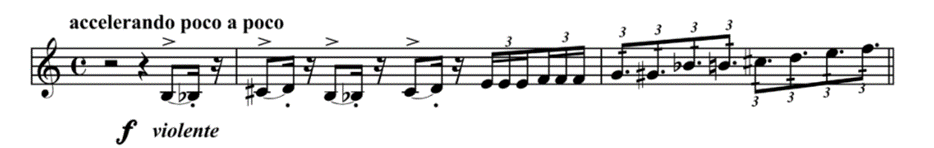 Il concreto del costruire e del restaurare
RESTAURO

Nel 1823 brucia San Paolo fuor le Mura, e il papa affiderà la ricostruzione a Poletti: sarà da una parte fedele alla «forma primitiva», come prescriveva il pontefice, pur aggiungendo cappelle e campanile. La facciata e il quadriportico si giustificano alla luce dello studio dei tipi più appropriati e dei precedenti antichi.
L’incendio della basilica provocò in Europa una sorta di choc, che si connette sia a studi orientati a rivalutare il medioevo sia a diversificare l’antico dal Paleocristiano (Bunsen, 1791-1860, da convinto protestante intende ricostruire la liturgia «protocristiana»)
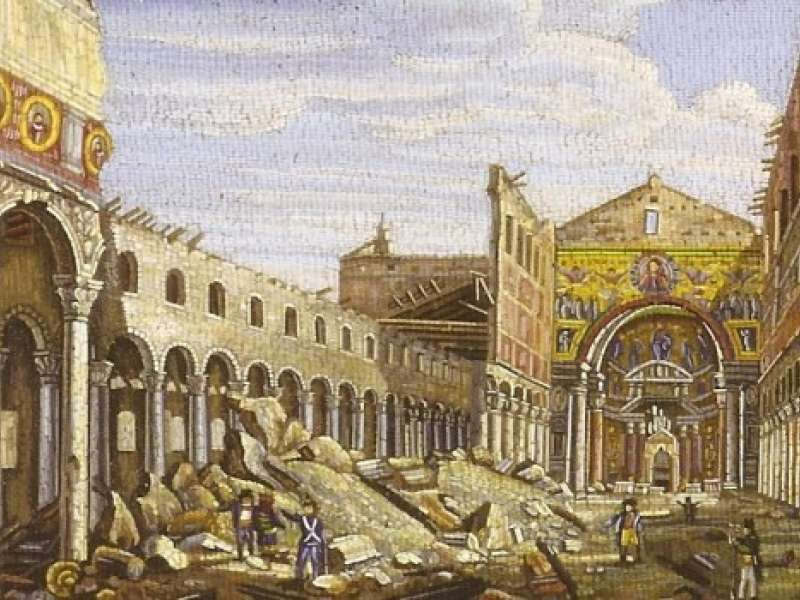 Thomas Hope avvia al distacco dal dominio accademico. Nel Saggio storico sull’Architettura (1835) Hope incita a “prendere in prestito da ogni passato architettonico qualsiasi cosa si presenti di utile o di ornamentale, di scientifico o di dotato di gusto, o di aggiungere qualunque altra nuova forma o disposizione che possa permettere opportunità finora mai raggiunte, di fare nuove scoperte, nuove conquiste”.
Viollet le Duc, nel Dictionnaire raisonnée, studia le strutture gotiche alla luce delle teorie evoluzionistiche. Contrappone agli stili lo stile come “unità tra le parti di un’opera…e individua la costruzione unitaria di un organismo, scheletro, muscoli, organi ”. 
«Se il ferro è destinato a prendere un posto importante nelle nostre costruzioni, studiamo le sue proprietà e utilizziamole francamente…»
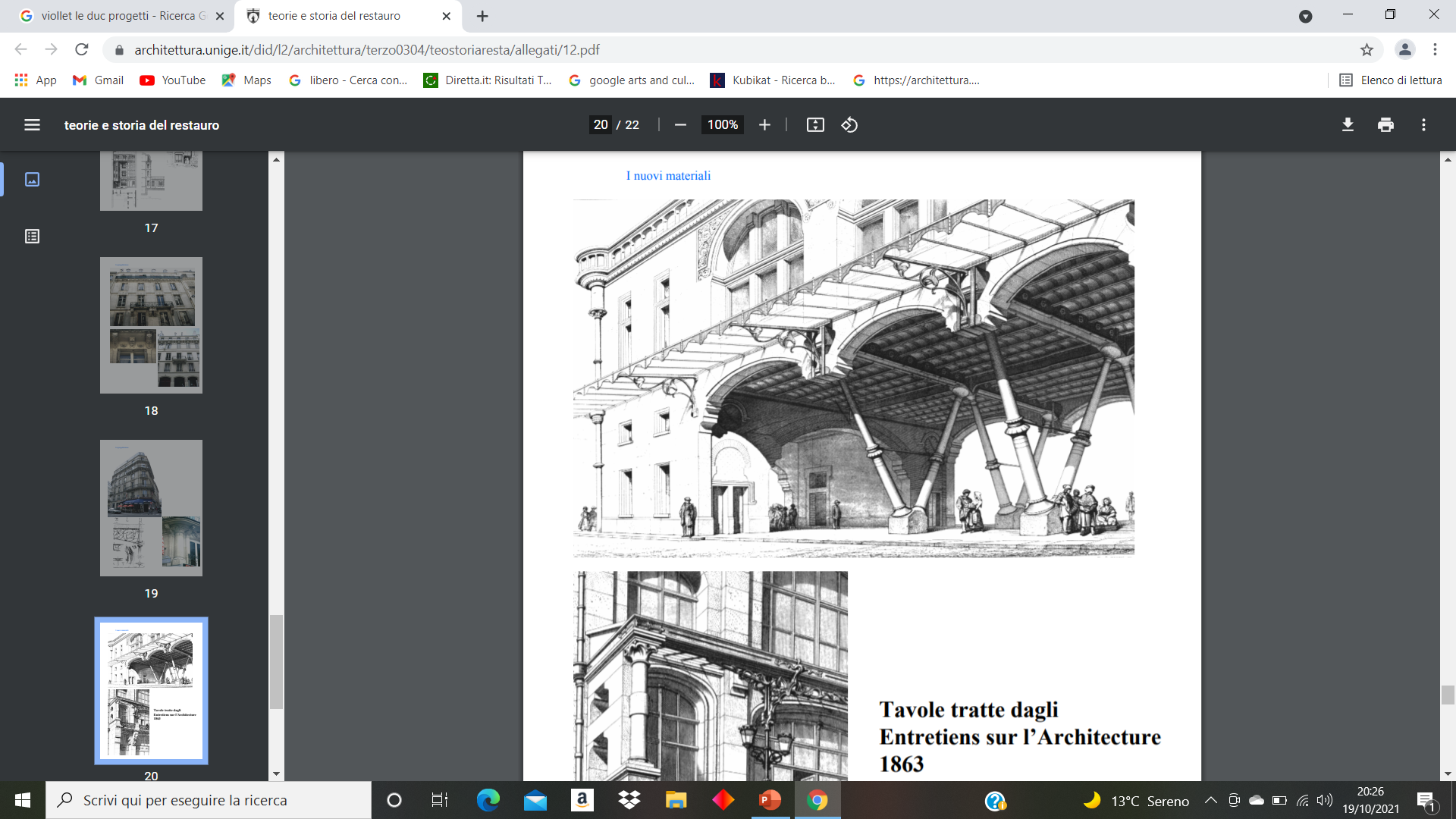 Romanticismo: tolleranza stilisticaStoricismo (anche musica: Liszt)Stato originarioUnità stilistica
Notre-Dame nel 1699 e prima delle devastazioni rivoluzionarie.
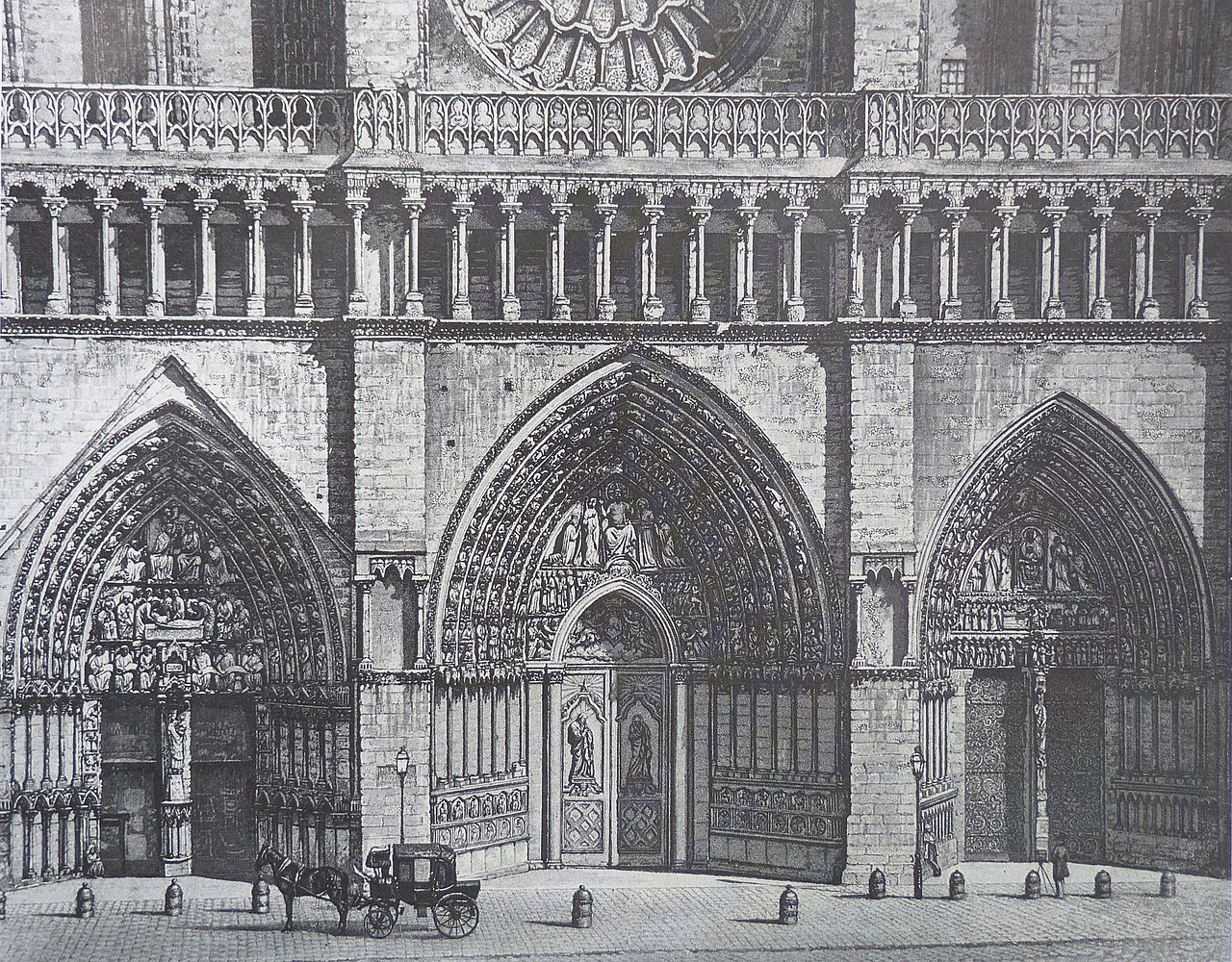 Hugo, Notre Dame
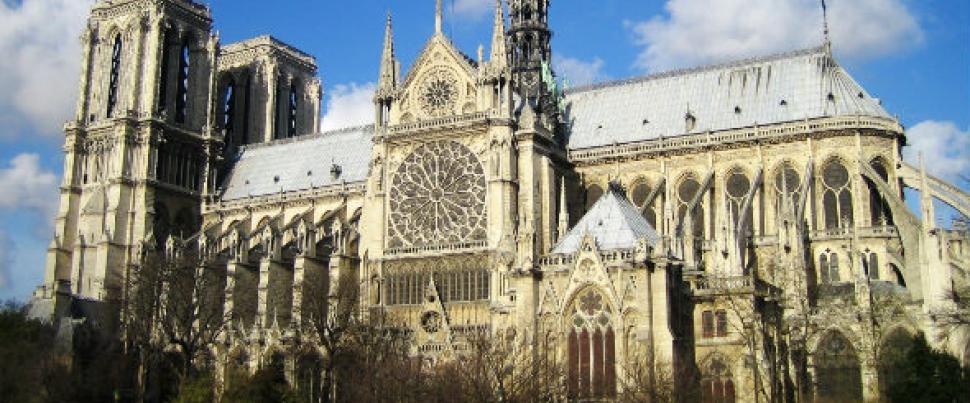 Non le forme gotiche, ma i princìpi
Fusione di tre capitelliEffettua: 1) rilievo analitico e minuto del monumento2) indagine storica3 ricomposizione statica e stilistica di quanto è andato perduto
1858-64E.E. Viollet-le-Duc, Dictionnaire reisonné del'architecture française du XI au XVI siècle
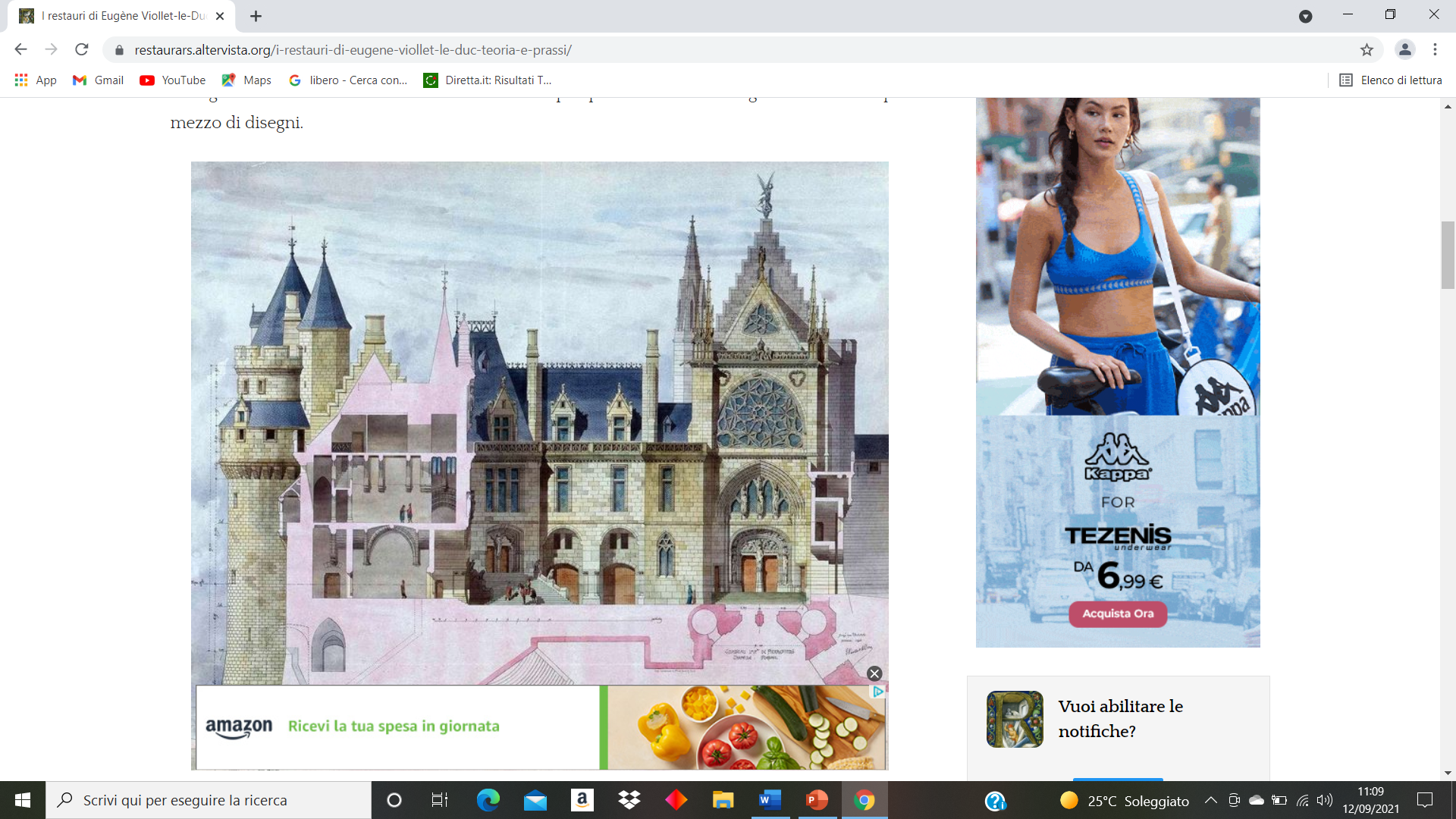 Appassionato alle pietre, è un provetto scalatore, e pensa di riportare il Monte Bianco alla situazione precedente alla erosione connessa alla presenza dell’uomoArchitetto, archeologo, anche geologo!
1837 nasce in Francia la Commissione dei Monumenti Storici
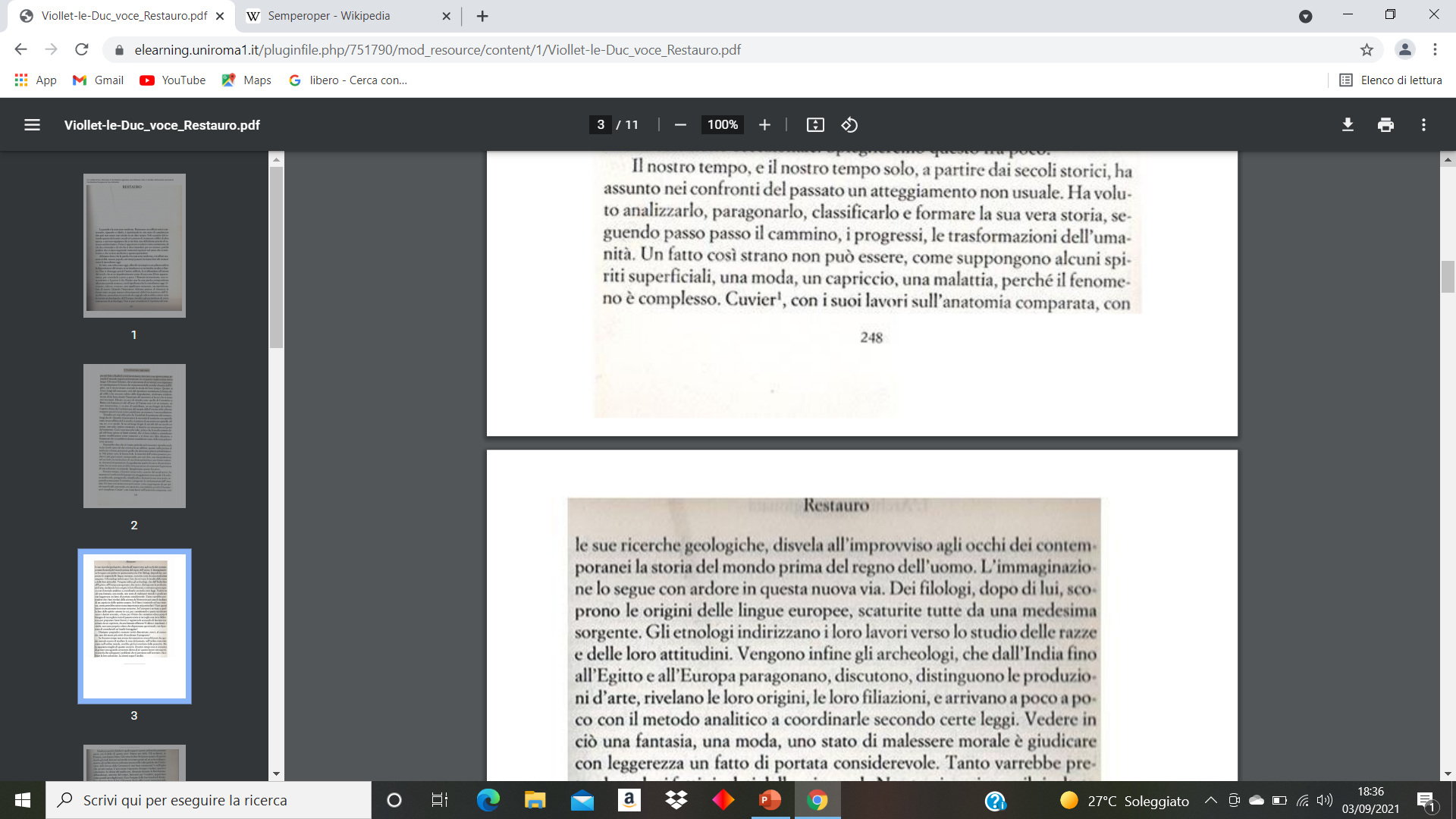 Tra restauro architettonicoe interpretazione musicale
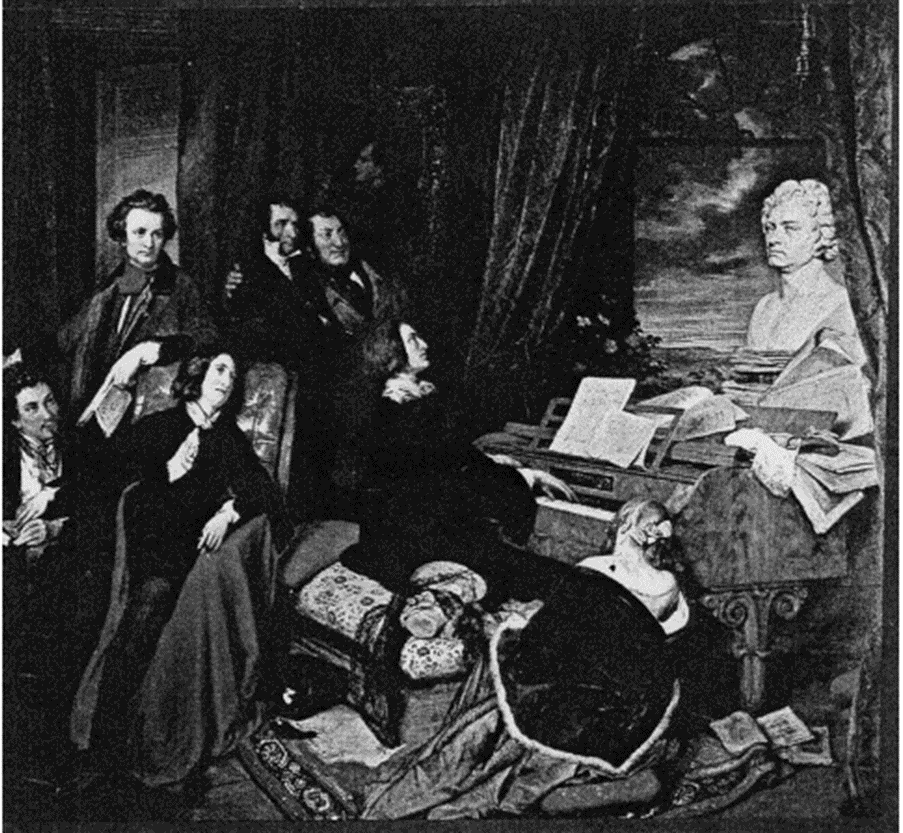 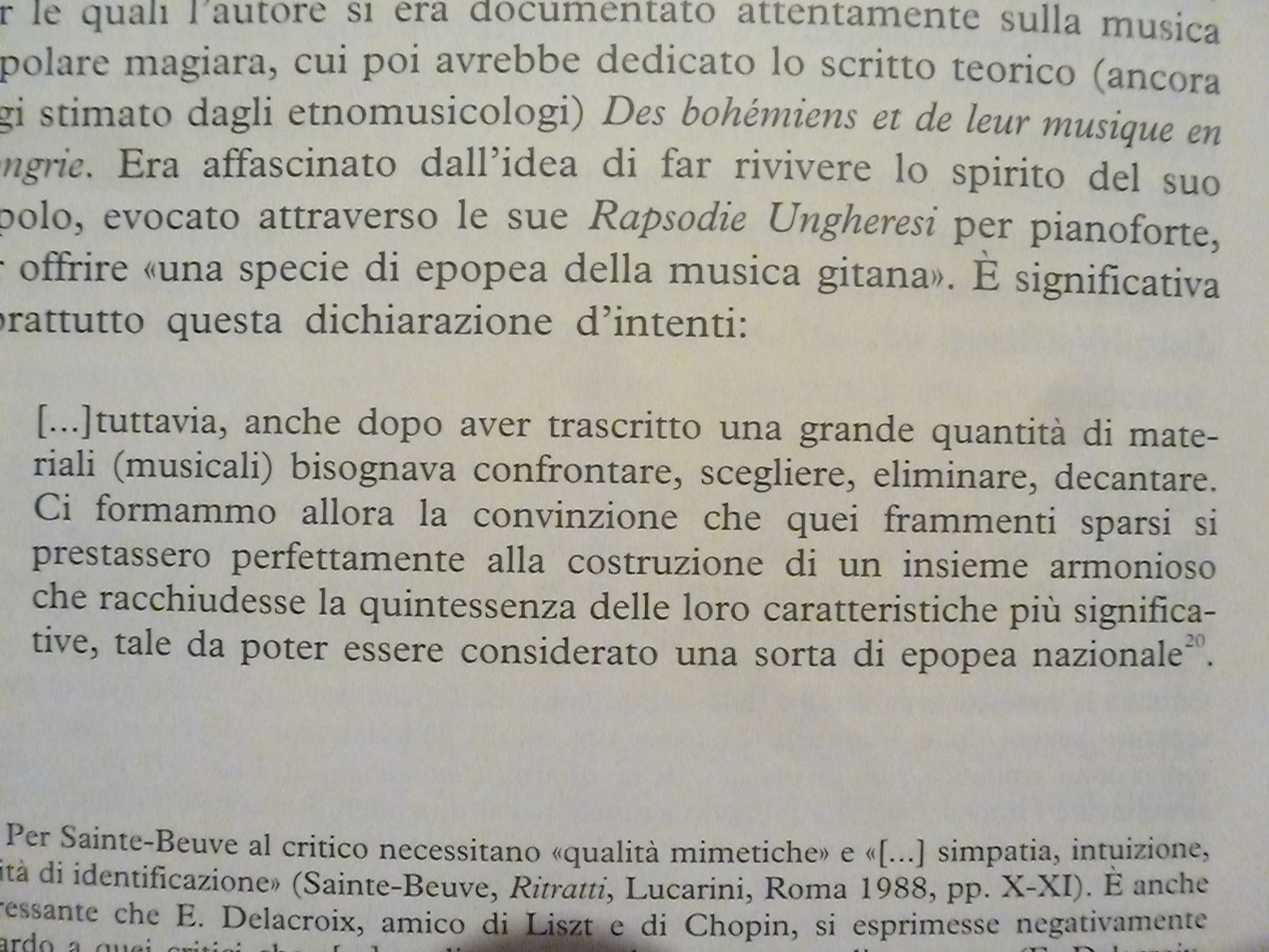 Per Viollet-le-Duc “solo il nostro tempo”, solo la Modernità “ha assunto nei confronti del passato un atteggiamento non usuale. Ha voluto analizzarlo, paragonarlo, classificarlo, e formare una sua vera storia, seguendo passo passo il cammino, i progressi e le trasformazioni dell’umanità”. Intende ripristinare l’edificio medievale “in uno stato di completezza che può non essere mai esistito in un dato tempo”.
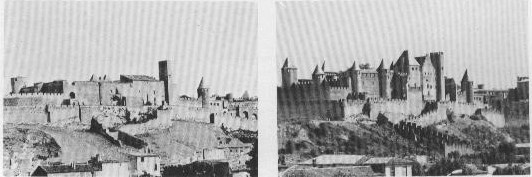 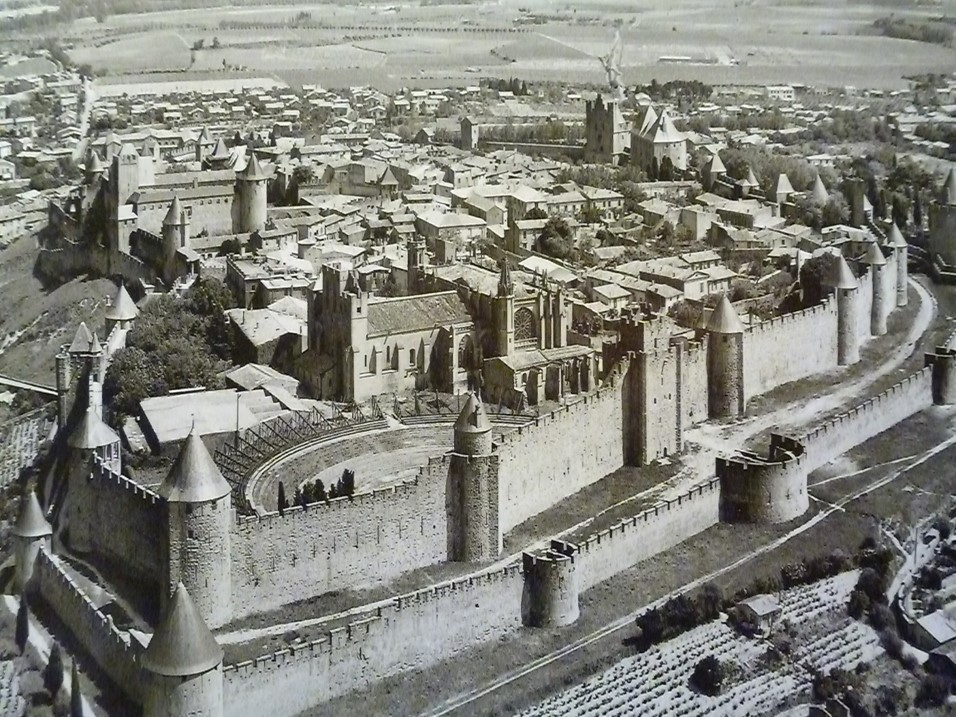 Viollet intuisce che in un mondo in rapida trasformazione l’architetto non può più essere l’erudito “riproduttore di forme” prese in prestito dal passato, ma neanche un professionista con competenze tecniche elevate tuttavia privo di cultura storica, figura incarnata a quei tempi dall’ingegnere del Genio civile.
Studiare il passato non deve portare a copiarne gli elementi e lo stile, vuol dire studiare quali fossero i loro modi di vita, soprattutto risalire dalle forme e dalle tecniche alla civiltà che le ha prodotte: un processo di “costruzione della comprensione” fondativo di una vera cultura architettonica per il presente.
Il bello architettonico nasce dallasincerità strutturale, dalla piena visibilità degli elementi architettonici che la generano.
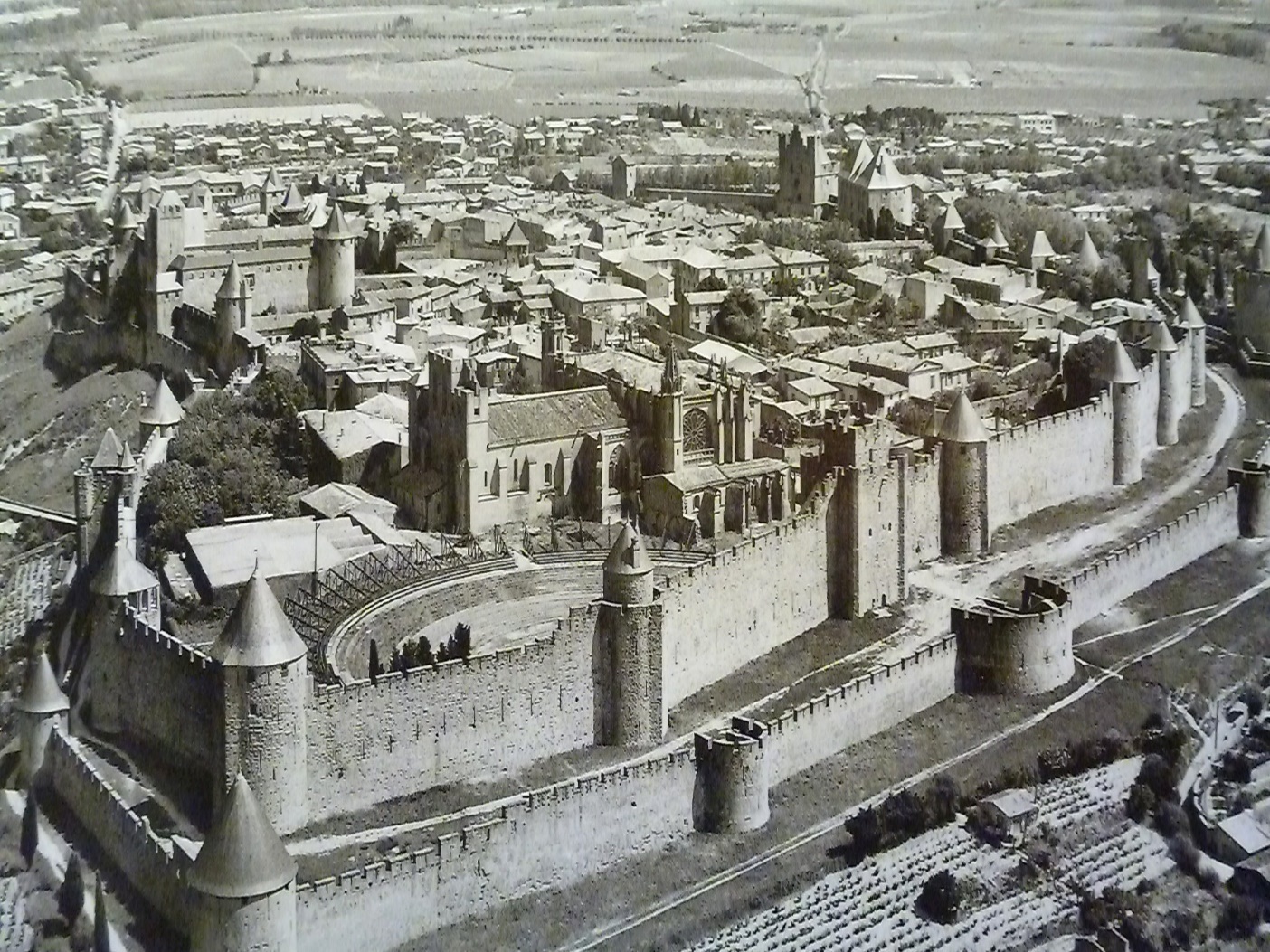 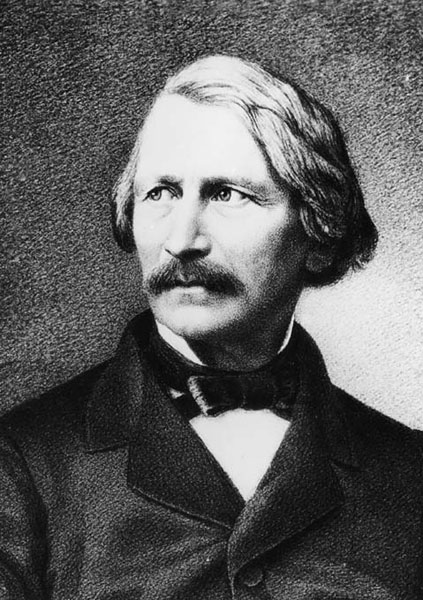 Gottfried Semper (Amburgo, 30 novembre 1803 – Roma, 15 maggio 1879)
La teoria di Semper

l suo percorso culturale, influenzato dalle nuove scienze
Per la prima volta ne I 4 elementi di Semper (1851) compare il tema teorico che lo impegnerà per tutta la vita: dedurre dallo studio della storia sociale e della storia dell'architettura gli elementi originari necessari a ogni architettura e che attraverso il proprio sviluppo sono alla base delle architetture di tutti i tempi. 

Identifica le funzioni sociali e le pulsioni materiali fondamentali: la produzione di calore e cibi caldi (focolare), di difesa dall'esterno (recinzione e tetto).
La sua posizione antiidealistica sottolinea il condizionamento dei materiali, delle condizioni locali, etnologiche, climatiche, religiose e politiche.

A destra, la sua Ipotesi ricostruttiva del Partenone, del 1836
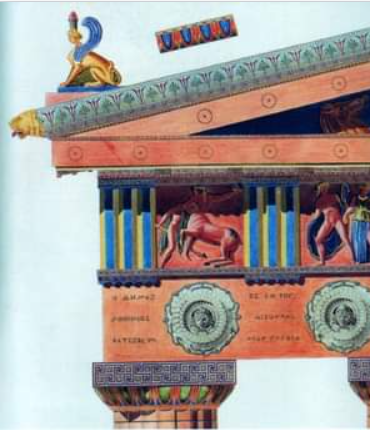 Dopo Quatremére,Hittorf:POLICROMIA
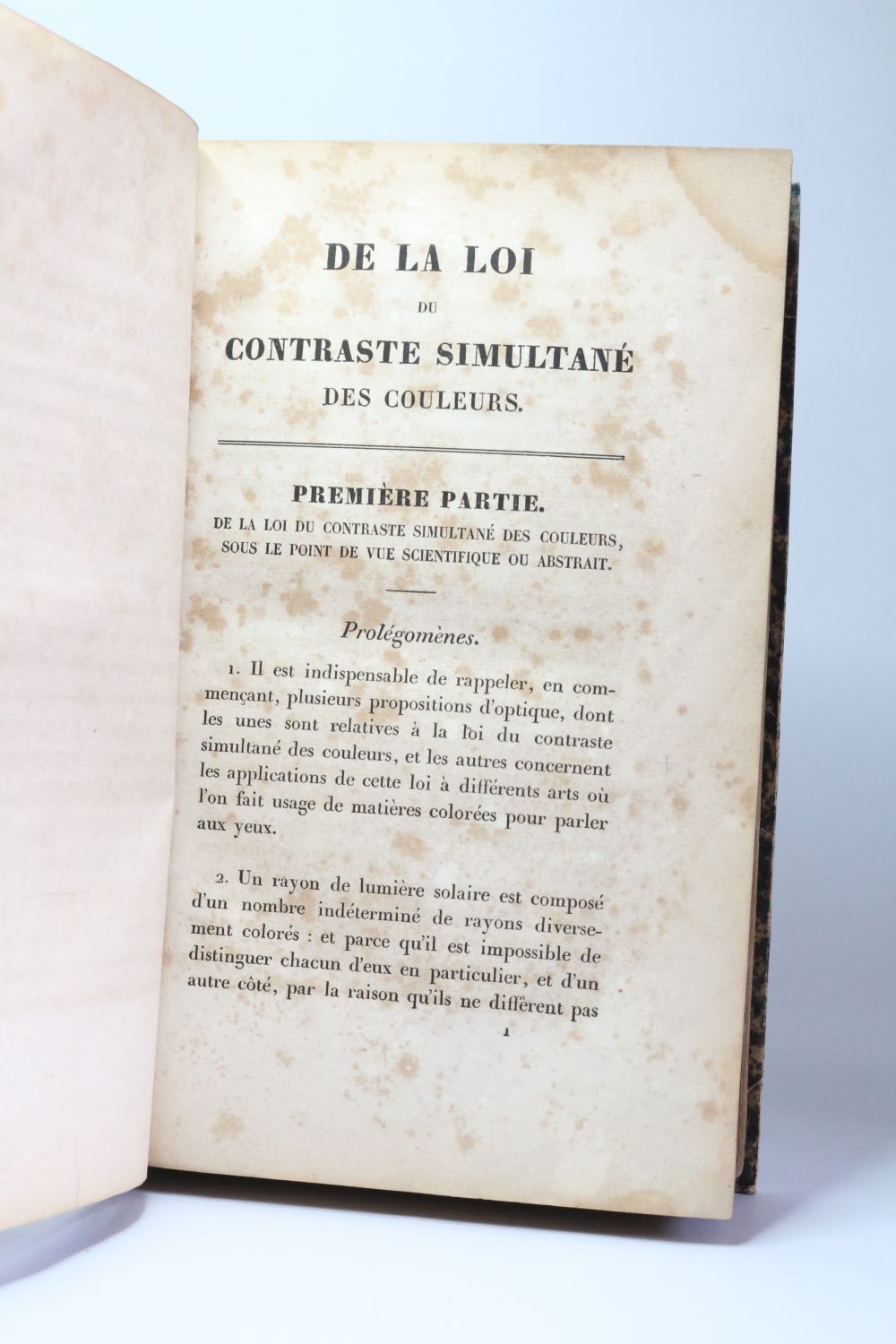 La costruzione originale fu progettata da Semper e venne eretta tra il 1838 ed il 1841. Veniva chiamata Teatro reale di corte (Königliches Hoftheater) e si distingueva per la facciata di forma convessa semicircolare a doppio ordine. Brucia nel 1869
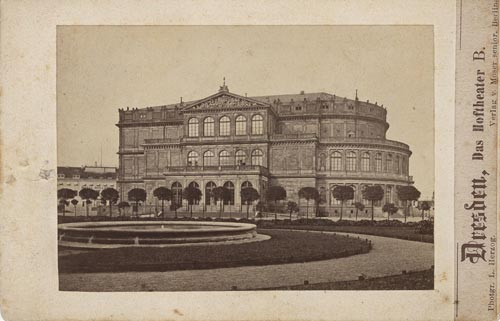 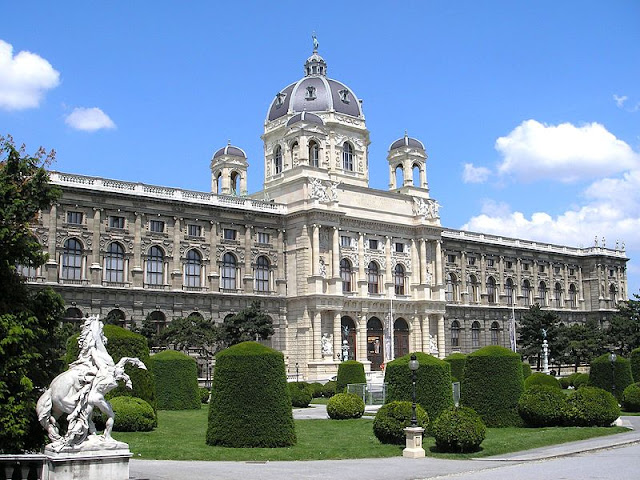 Forum imperiale di Vienna, e museo di Storia Naturale a Vienna
Dal biologo Cuvier Semper ha appreso l’approccio metodologico da lui ideato, fondato sul sistema di classificazione basato sul funzionamento degli organi e su altri processi vitali delle piante, che ha come risultato una tassonomia di pochi e originari elementi, che si rileggono in tutte le specie. 
Semper riporta questa metodologia nella sua visione estetica. Individua quattro elementi originari dell’architettura - il focolare, il tetto, il recinto e il terrapieno. 
Tali elementi originari sono alla base delle architetture di tutti i tempi.
Nelle stanze delle Fleurs du mal corre l’eco di alcune parole di Poe. La vita con i suoi rumori assordanti, con il suo carico di volgarità e di grettezza dovrebbe rimanere fuori dalle stanze protette e raffinate dell’arte, dentro cui regnano i toni caldi e i suoni smorzati nella penombra ricercata. Il poeta si perde così nella rêverie, nei meandri oppiati del suo intérieur, dando libero corso alla sua imagination créatrice. 

È stato Mario Praz ad affermare che «in questa camera di Poe, la segreta camera dei sogni del poeta, c’è già in nuce, l’appartamento di Des Esseintes

Casa Moreau, Parigi
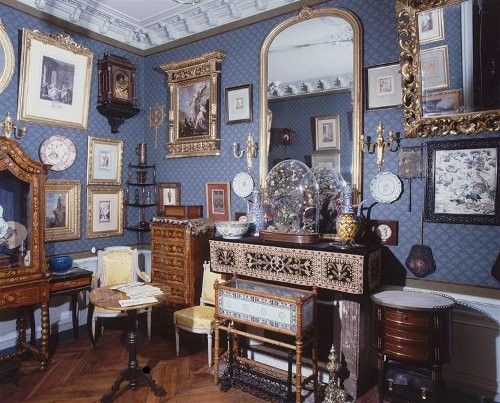 John Ruskin (1819-1900)
Scrittore, critico, esteta
Supporta il Gothic Revival, i Preraffaelliti, Turner
Morale cristiana
Natura (come V. le Duc)
Unità delle arti
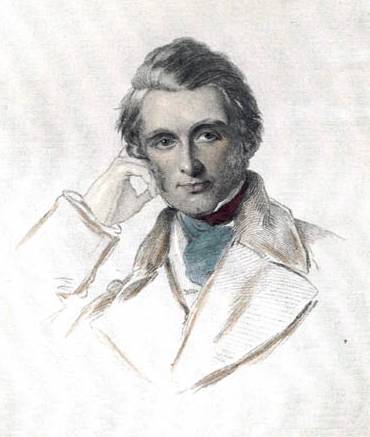 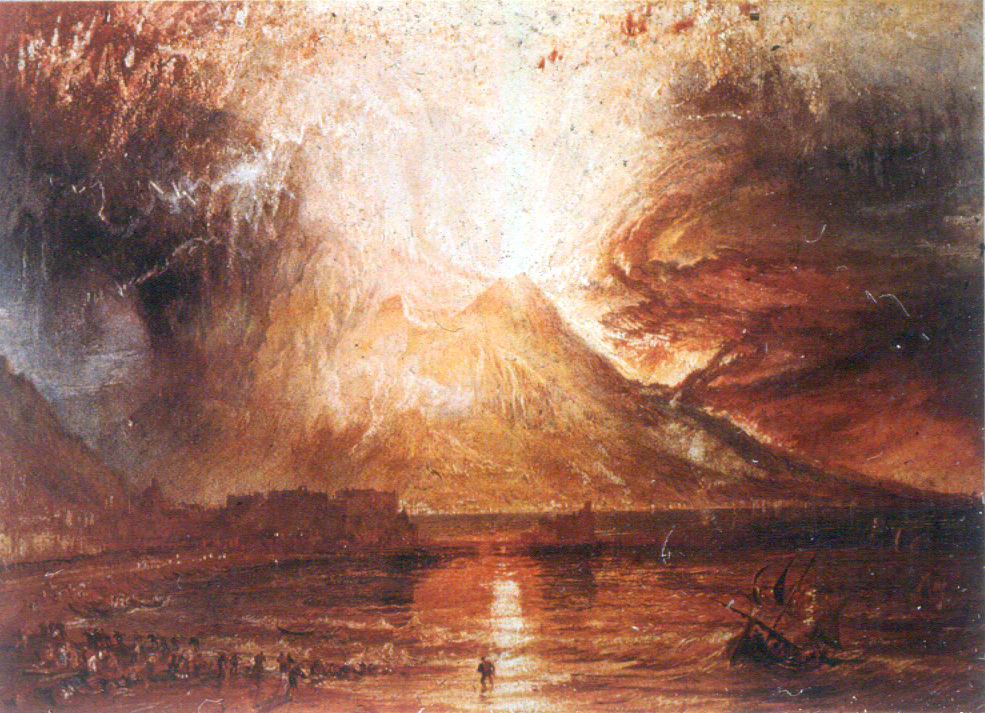 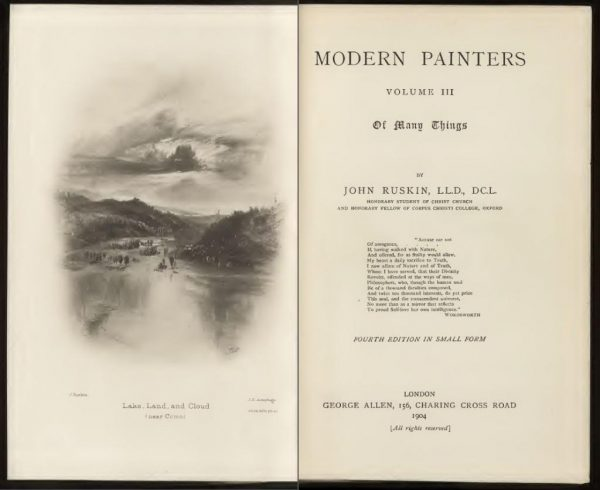 In Modern Painters sostiene che l’arte dovrebbe dedicarsi alla documentazione accurata della natura. Turner parte da una prima documentazione dettagliata della natura, per pervenire ad una successiva visione più profonda delle forze naturali e degli effetti atmosferici.
Ruskin scrive di aver conosciuto a vent’anni “il più grande personaggio della sua epoca”, “in ogni forma dell’immaginazione e sotto ogni aspetto di conoscenza del paesaggio”: era William Turner.W. Turner, Raffaello accompagnato dalla Fornarina lavora ai suoi quadri per la decorazione della Loggia, 1820
W. Turner, Foro romano, 1826; il successivo restauro di Valadier saràapprezzato da Quatremére de Q. anche perché ha integrato la partemarmorea in travertino…Turner lo mostra prima del restauro. Valadier stesso pubblica un opuscolo nel 1822 che spiega l’intervento, «operazione che si chiama restaurare e non edificare». Ancor oggi ritenuto un restauro esemplare, dove le integrazioni, anziché in marmo, sono eseguite in travertino!
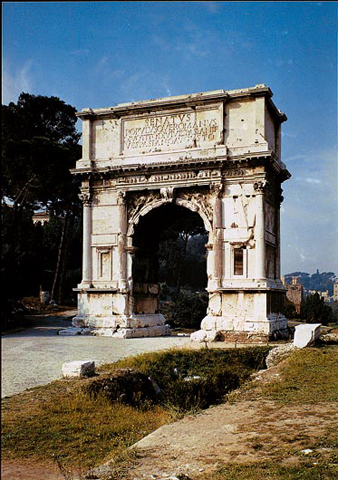 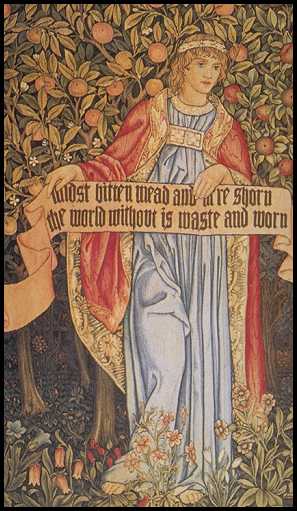 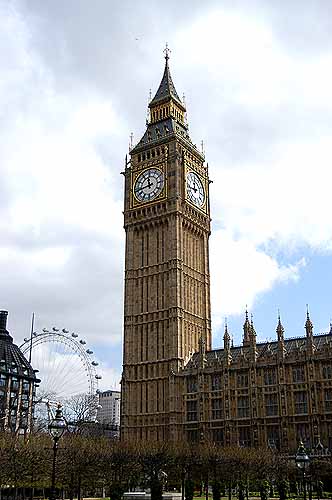 Tapestry by William Morris (1834-1896)—Arts and Crafts Movement
England’s Parliament, built during the Gothic Revival (1840)
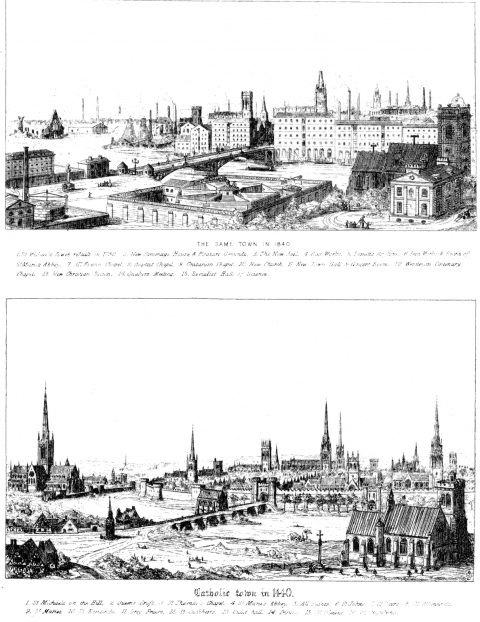 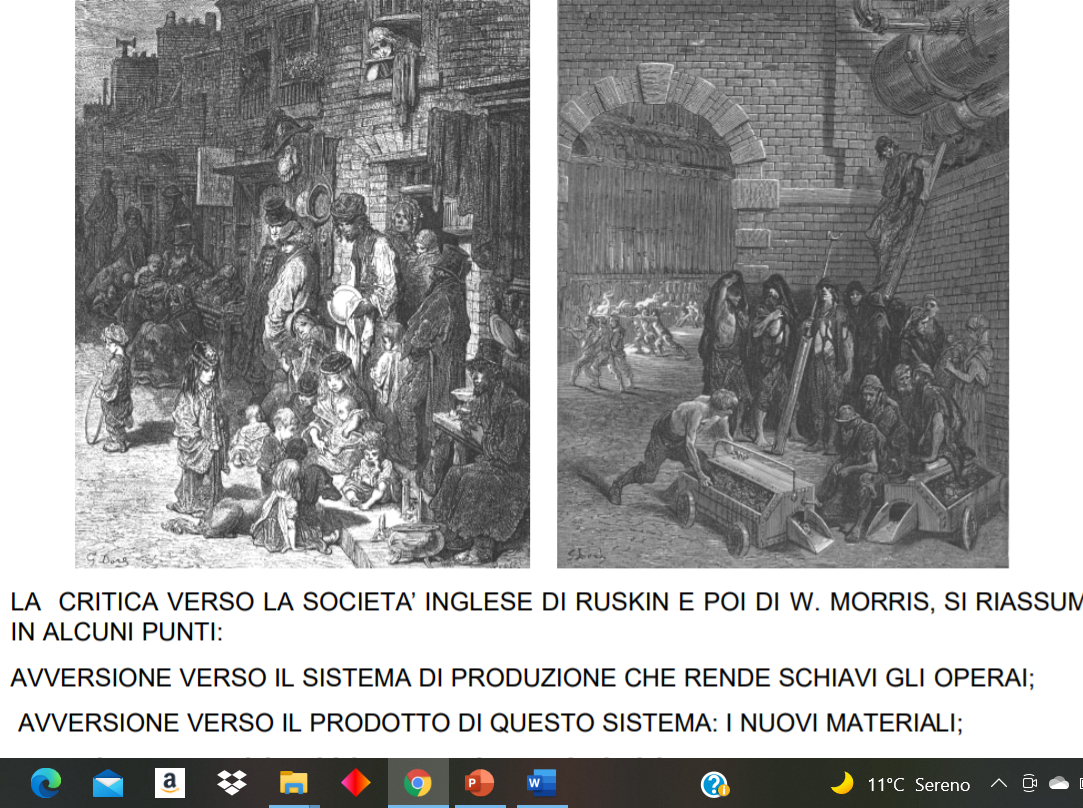 RUSKIN E MORRIS:Contro il sistema di produzione che rende schiavi gli operaiContro il prodotto di questo sistemaModello della bottega artigianaleRinascita dell’artigianato
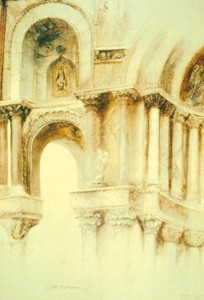 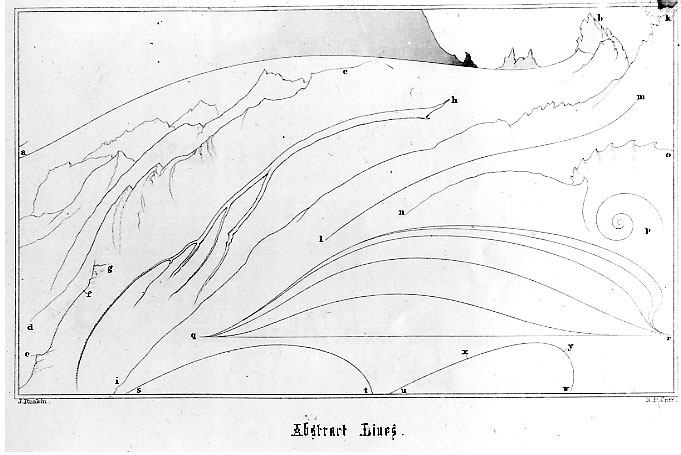 A drawing of abstract lines from 1851 showing that “the most beautiful lines derive from nature”
(1877)
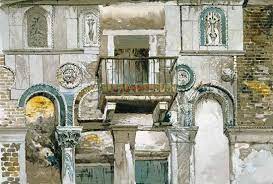 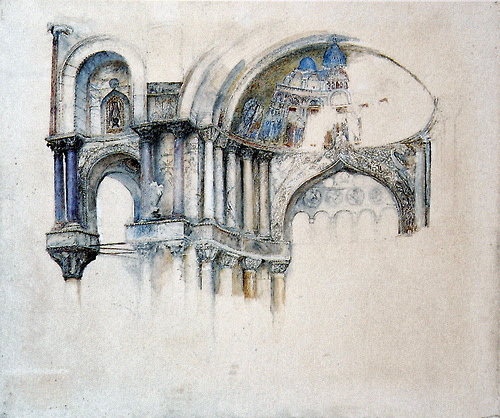 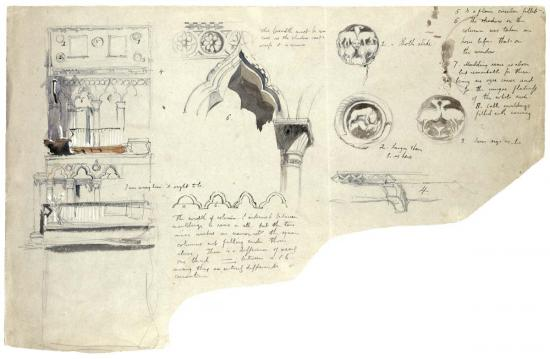 John Ruskin ne Le Sette lampade dell’architettura (1849), aveva osservato nelle cattedrali medievali la dipendenza della “visibilità” dai fattori della “posizione” e della “distanza” e che spesso la decorazione più distante dall’occhio era lavorata in modo “più grossolano”.Ruskin nella chiesa di Torcello: pazientemente disegnata ed ammirata a lungo per rilevare la particolare l’atmosfera nella penombra, come appaiano “i più minuti dettagli scultorei e musivi quando sta calando la sera”
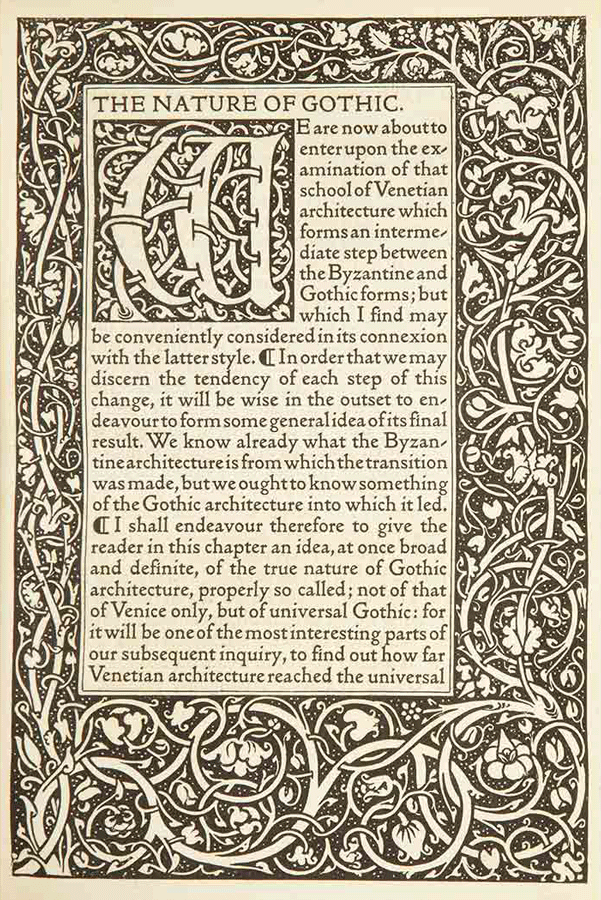 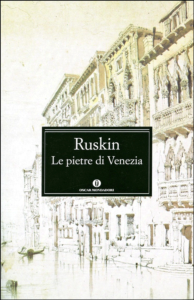 «VIGILATE SU UN VECCHIO EDIFICIO CON ATTENZIONE PREMUROSA; PROTEGGETELO MEGLIO CHE POTETE E AD OGNI COSTO, DA OGNI ACCENNO DI DETERIORAMENTO. CONTATE QUELLE PIETRE COME CONTERESTE LE GEMME DI UNA CORONA; METTETEGLI ATTORNO DEI SORVEGLIANTI COME SE SI TRATTASSE DELLE PORTE DI UNA CITTÀ ASSEDIATA; DOVE LA STRUTTURA MURARIA MOSTRA DELLE SMAGLIATURE, TENETELA COMPATTA USANDO IL FERRO; E DOVE ESSA CEDE PUNTELLATELA CON TRAVI, E NON PREOCCUPATEVI PER LA BRUTTEZZA DI INTERVENTI DI SOSTEGNO: MEGLIO AVERE UNA STAMPELLA CHE RESTARE SENZA UNA GAMBA. E TUTTO QUESTO, FATELO AMOREVOLMENTE, CON REVERENZA TE CONTINUITÀ, E PIÙ DI UNA GENERAZIONE POTRÀ ANCORA NASCERE E MORIRE ALL’OMBRA DI QUELL’EDIFICIO. ALLA FINE ANCH’ESSO DOVRÀ VIVERE IL SUO GIORNO ESTREMO; MA LASCIAMO CHE QUEL GIORNO VENGA APERTAMENTE E SENZA INGANNI, E NON CONSENTIAMO CHE ALCUN SOSTITUTO FALSO E DISONOREVOLE PRIVI DEGLI UFFICI FUNEBRI DELLA MEMORIA.”JOHN RUSKIN
«La fusione di linee e di colori è un’arte simile alla composizione musicale, e quindi completamente indipendente dalla rappresentazione dei fatti».

Il sistema architravato greco è fatto di masse appoggiate;
Il sistema dell’arco e volta gotici ha tensioni, trasmissioni di forze: ha più vigore e meno leziosità di forme (Pietre di Venezia).
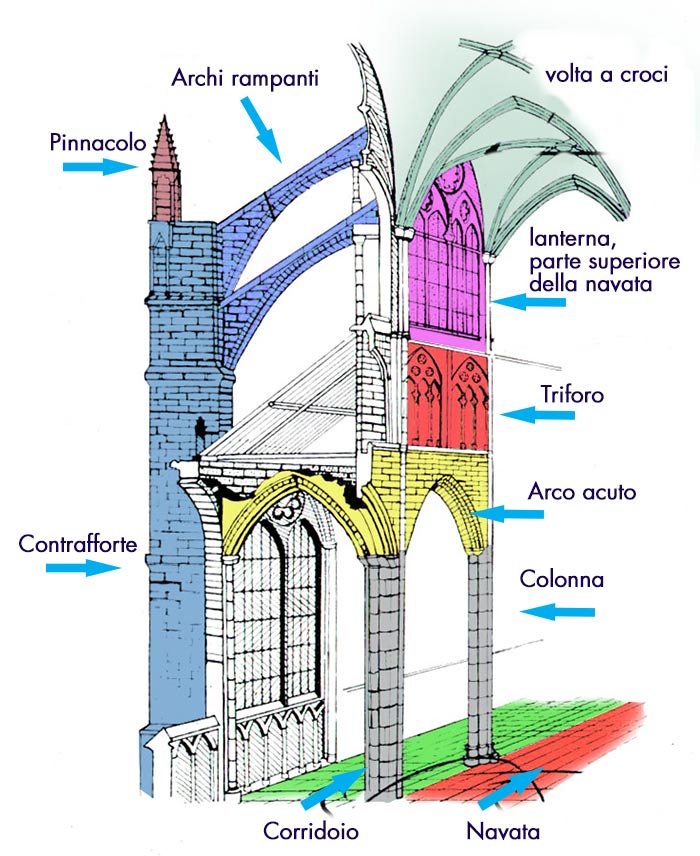 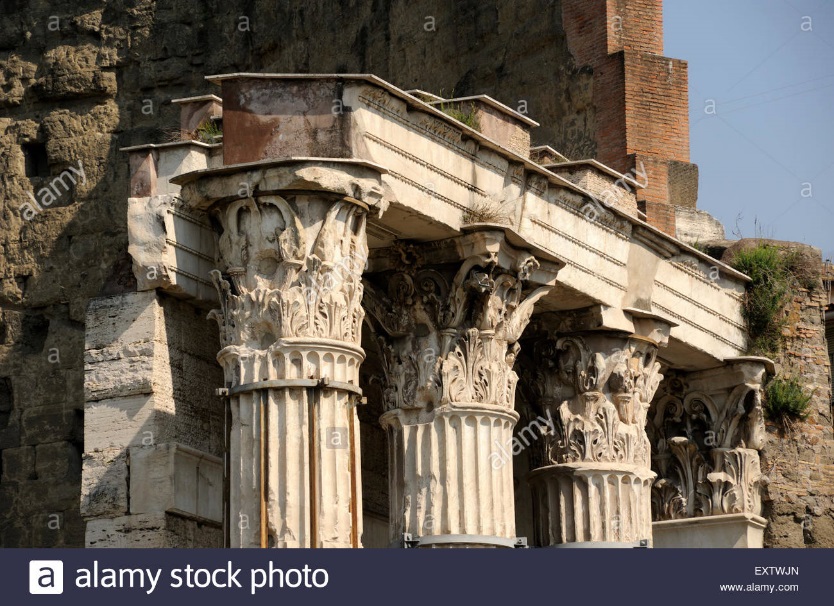 La critica si appunta sul naturalismo che priva i personaggi sacri di ogni connotazione ideale.La regina Vittoria fu costretta a ritirare l’opera dall’esposizione della Royal Academy, del 1850.
«Nel primo piano di questa bottega da carpentiere si trova un ragazzo repellente, dal collo storto, piagnone e dal pelo rosso in camicia da notte, che sembra avere avuto una pestata sulla mano dal bastone d’un altro ragazzo con il quale giocava in un vicino rigagnolo, e la fa contemplare a una donna inginocchiata, così orribile nella sua bruttezza da sembrare…saltare fuori dal resto della compagnia come un Mostro del più vile cabaret di Francia, o dalla più bassa mescita di gin d’Inghilterra» (Dickens, «Household Words», 1851).John Everett Millais, Gesù nella casa dei genitori (Christ in the House of His Parents (‘The Carpenter’s Shop’), 1849–50, olio su tela, 86,4 x 139,7 cm. Londra, Tate Britain
Paolo e Francesca, D.G.Rossetti, 1855
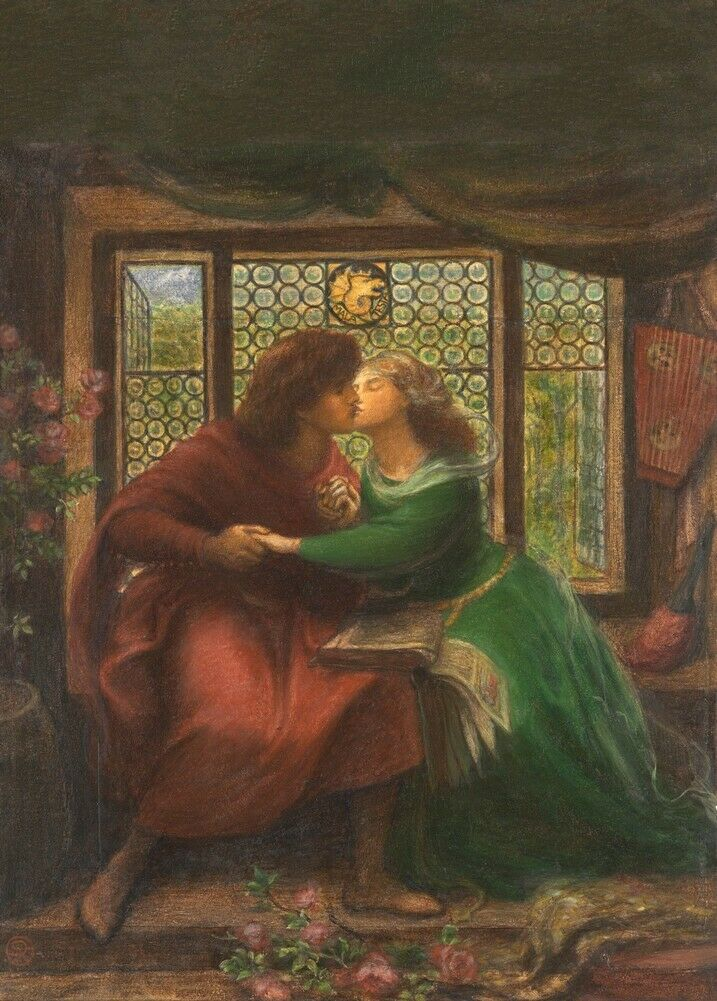 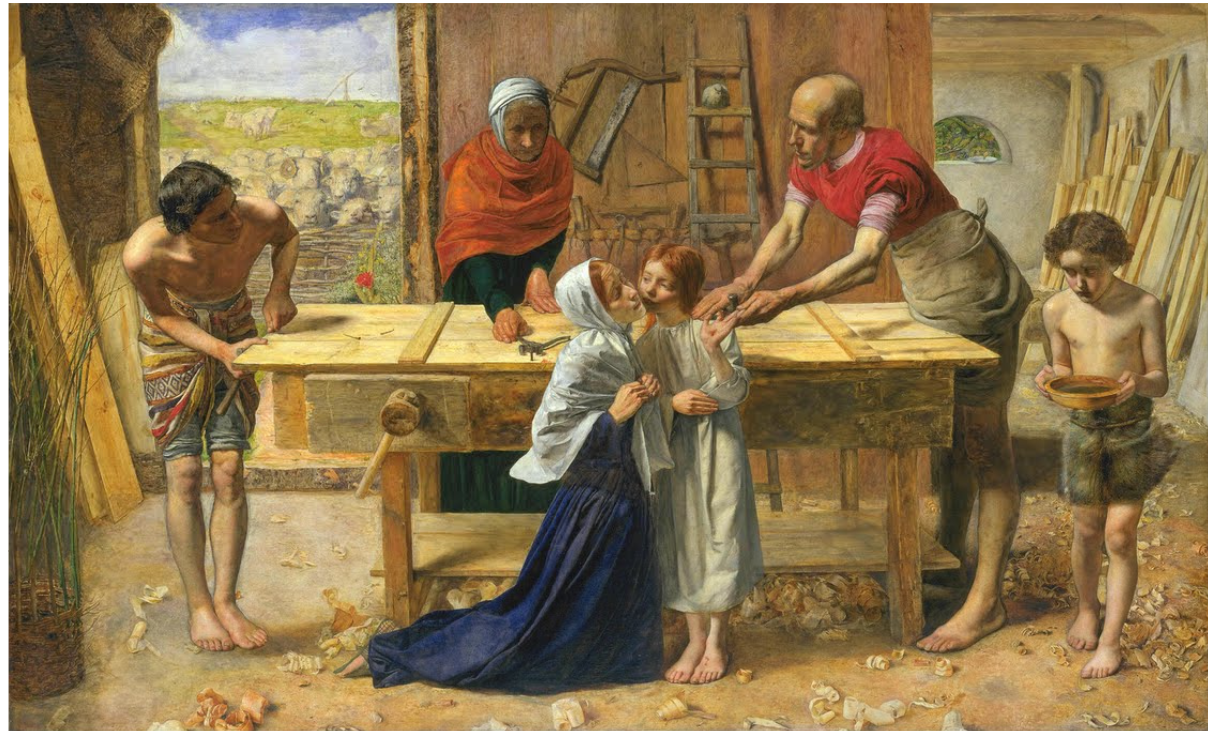 «Nell’organizzazione del lavoro ornamentale medioevale, o cristiano in  particolare, la schiavitù non esiste affatto…», il cristianesimo conferisce «dignità al riconoscimento della indegnità». L’architettura «nobile» deve avere qualche «imperfezione», il sistema «greco e l’odierna consuetudine inglese» rendono «schiavi i lavoratori» (Le Pietre di Venezia).
Già Chateaubriand: cultura antica-«schiavitù» 

«le proporzioni dell’arco a sesto acuto sono mutabili all’infinito».
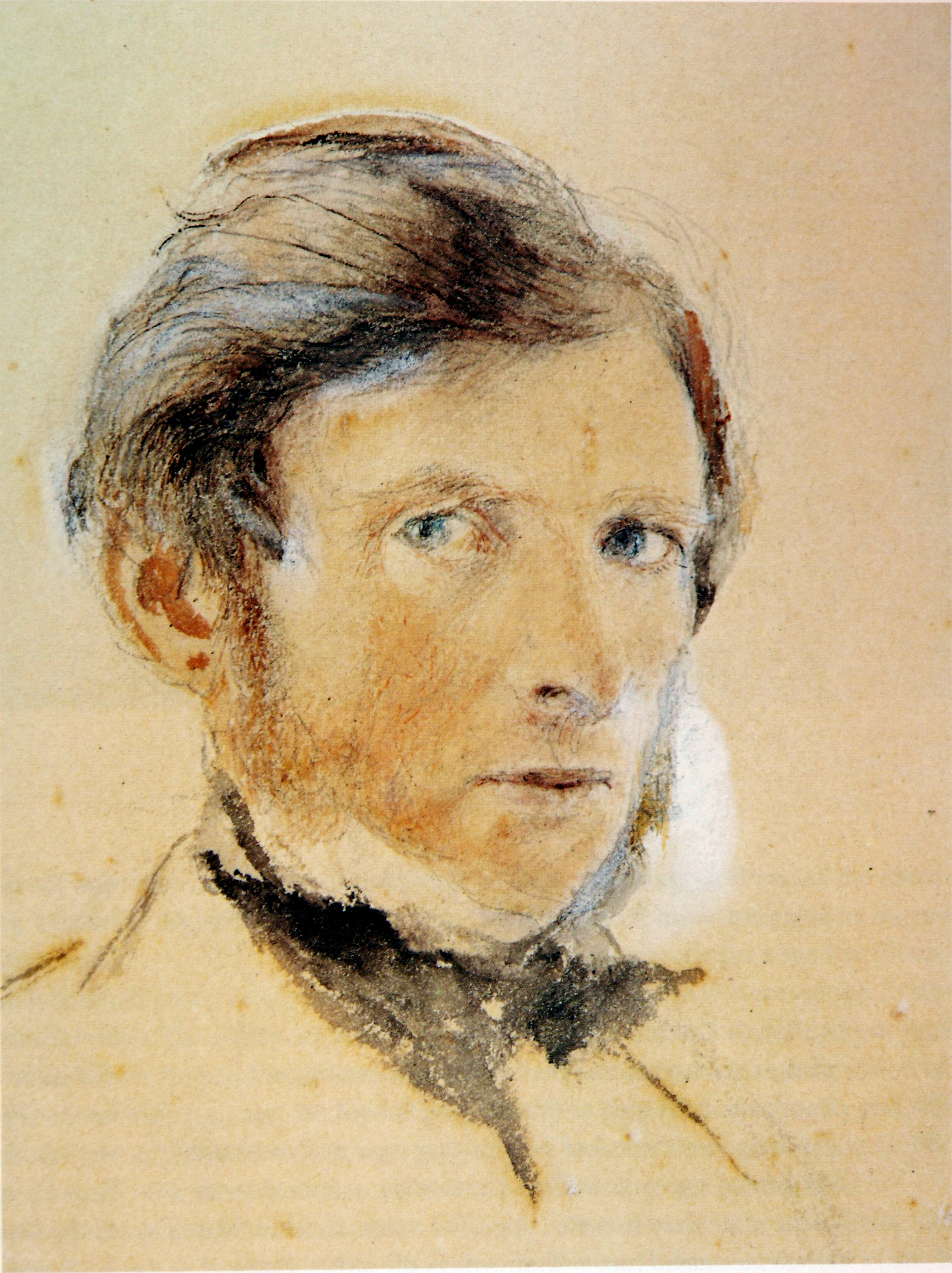 Byron crea mito della città che muore
Il ponte ferroviario sulla laguna - inaugurato nel 1846 - doveva diventare il tornante emblematico del "risorgimento" di Venezia. 
L’anticlassicismo della sua conformazione. 
Magnifico crogiuolo di stili architettonici:
cristiano-romanico, bizantino, arabo e longobardo, gotico. 
Arte e natura: pietre, sabbia, acqua.
Si innamora a Lucca di Ilaria…
Solo nel 1890da Roma un ministro bocciail piano di sventramento di Venezia, tanto temuto da Ruskin, che avrebbe fatto ‘rinascere’ la città, ma stravolgendola